Financial Literacy for Medical Students
Gayle Galletta, MD
Professor of Emergency Medicine
UMass Chan
gayle.galletta@gmail.com
Today’s topics
Doctors are targets
Financial security gives you #options
Budgeting
Bad debt
Emergency fund
Retirement
Life Insurance
Disability Insurance
Buying a house
Net Worth
Things to do NOW
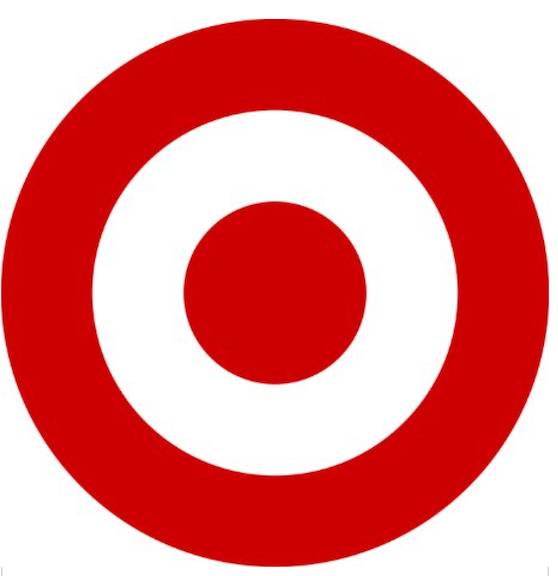 FIRE versus YOLO
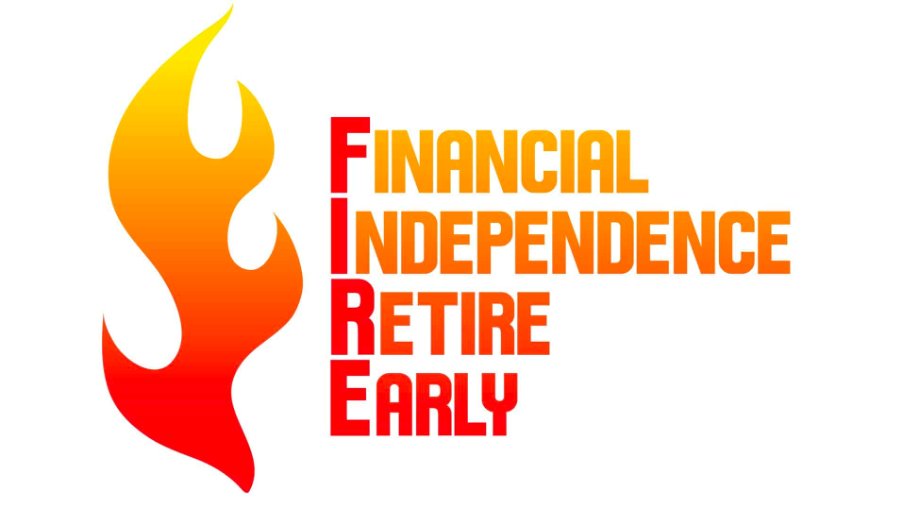 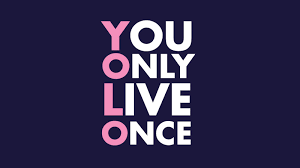 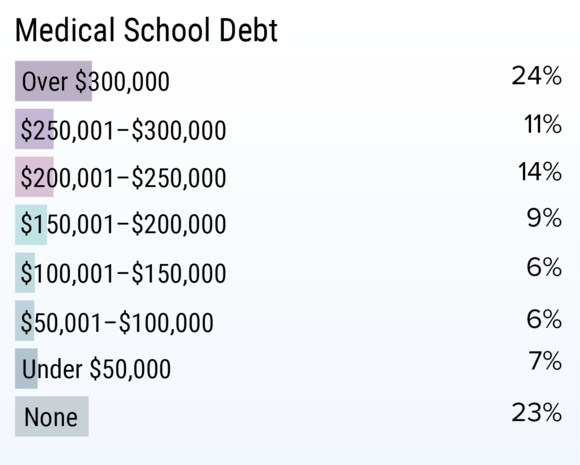 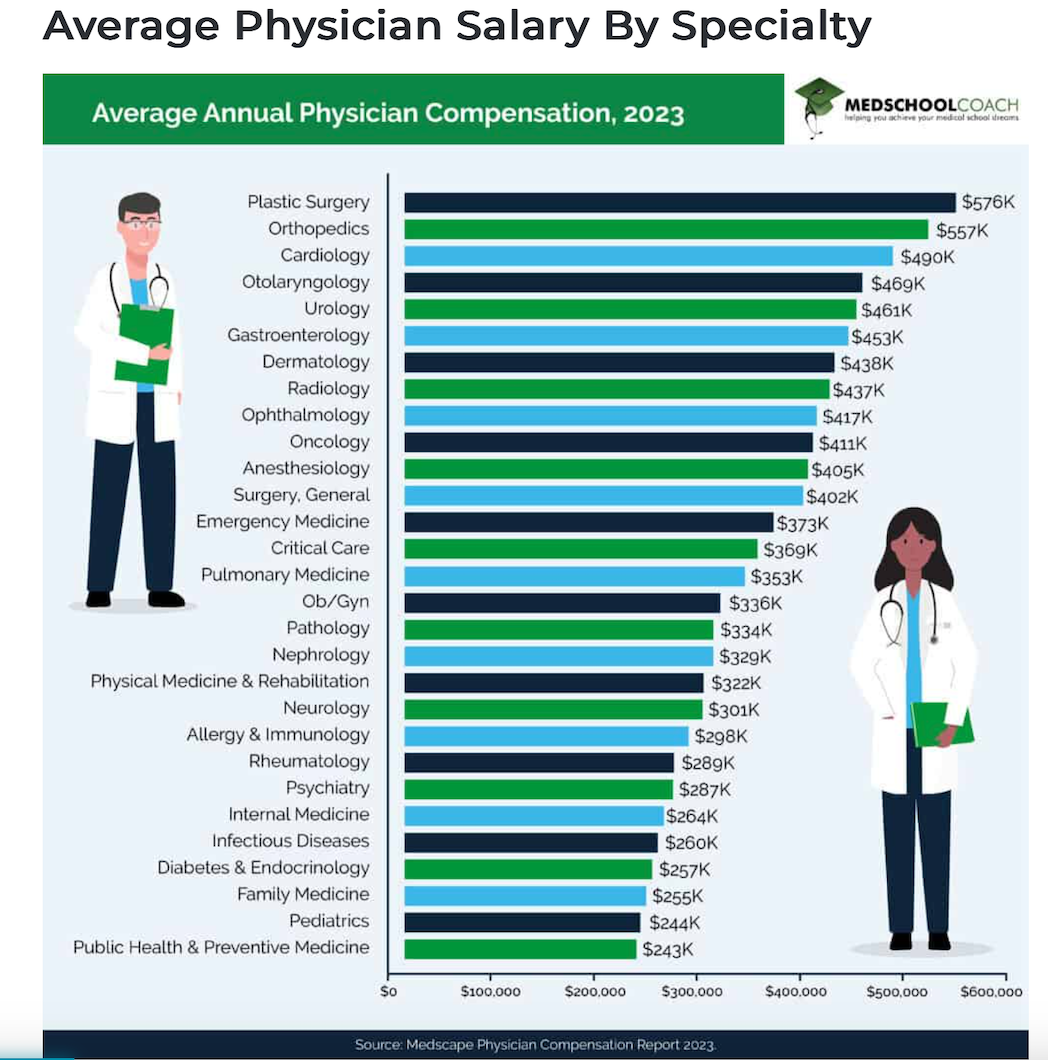 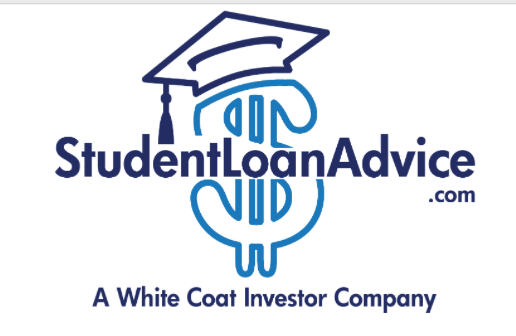 Helping doctors stop doing dumb things with their money since 2011.
Budgeting
YNAB
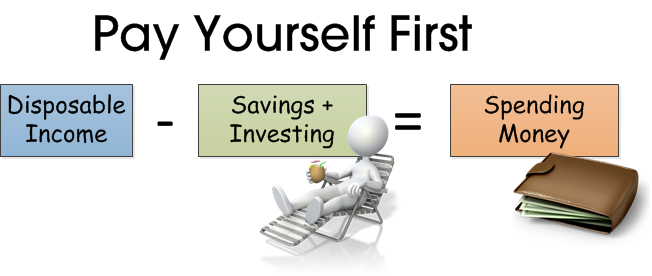 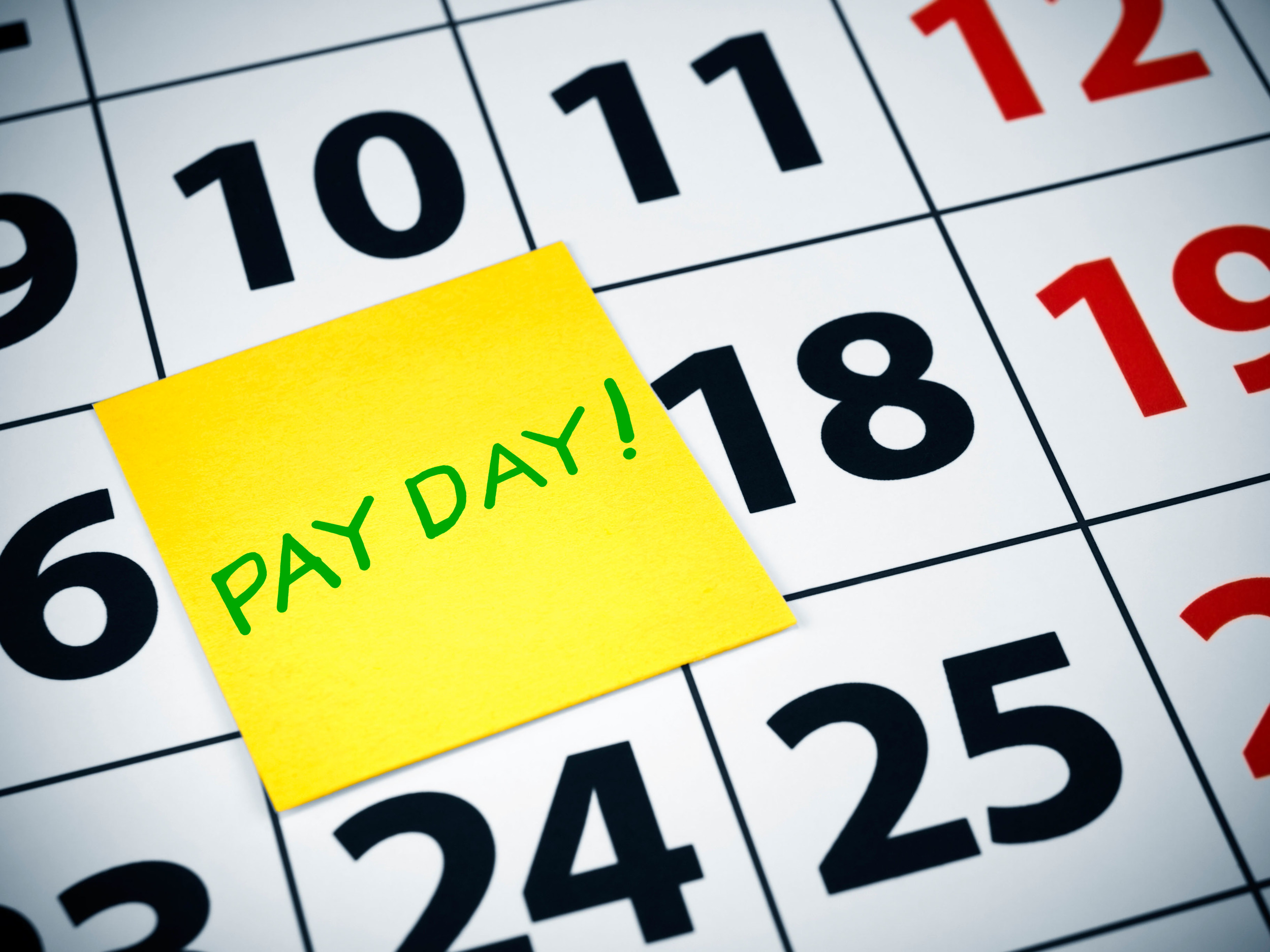 Bad Debt
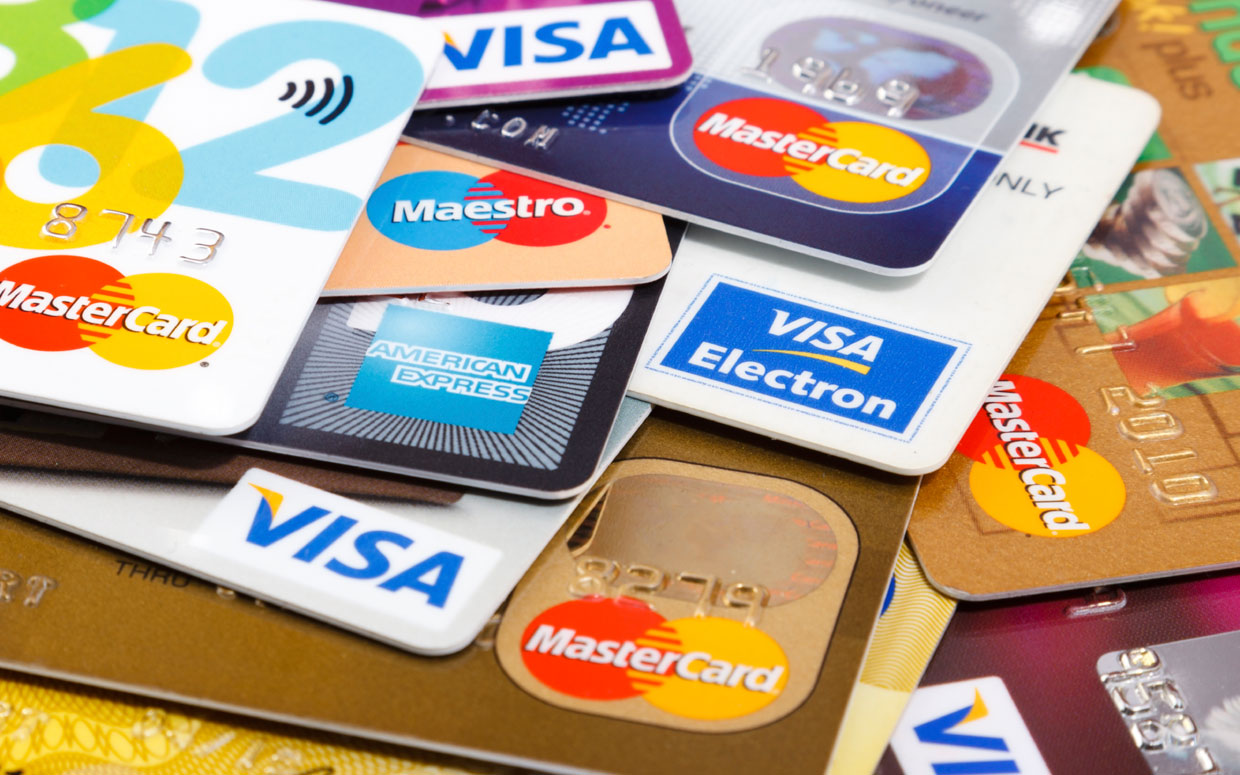 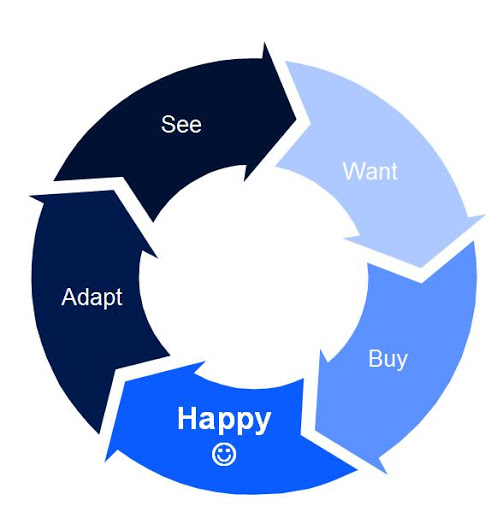 3-6 months living expenses
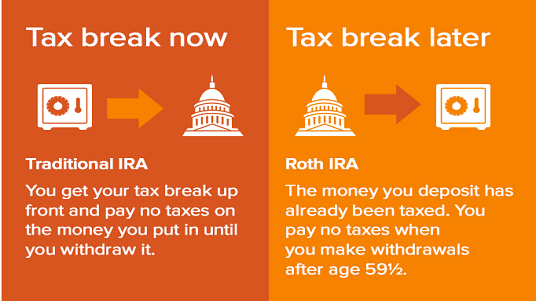 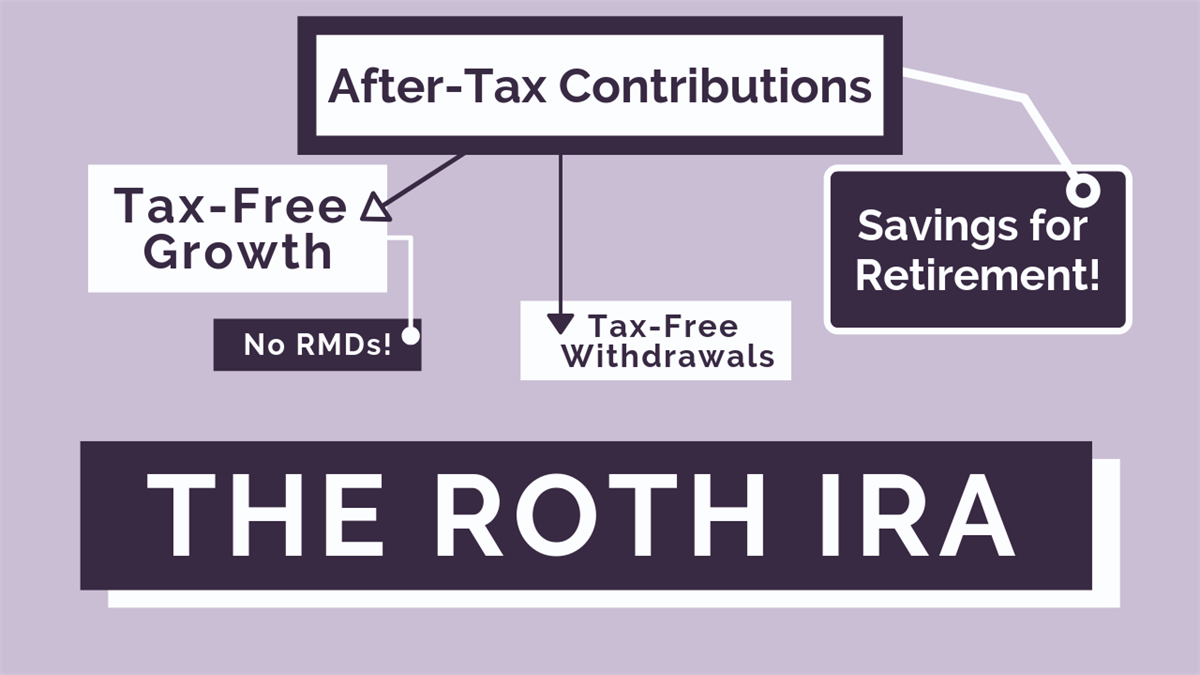 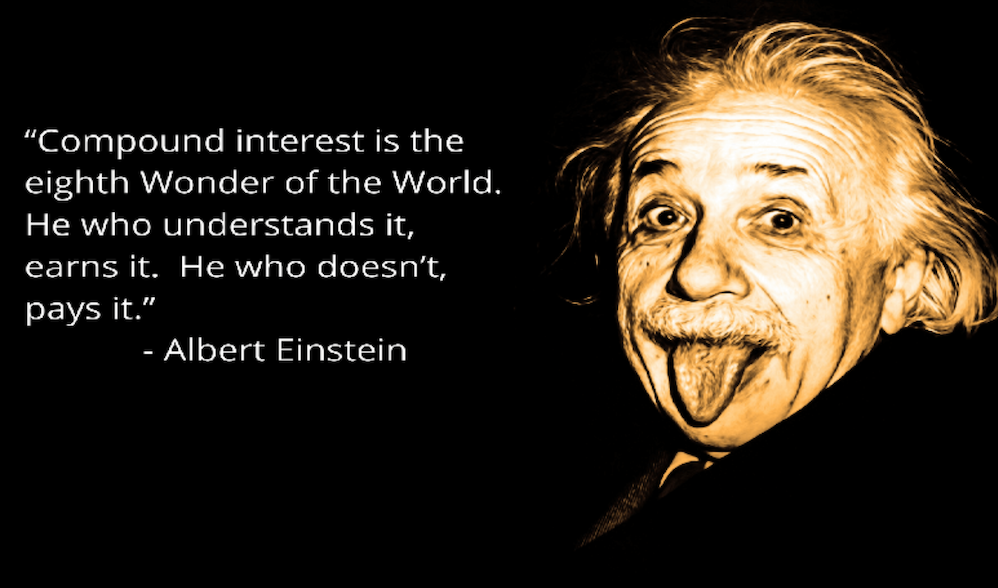 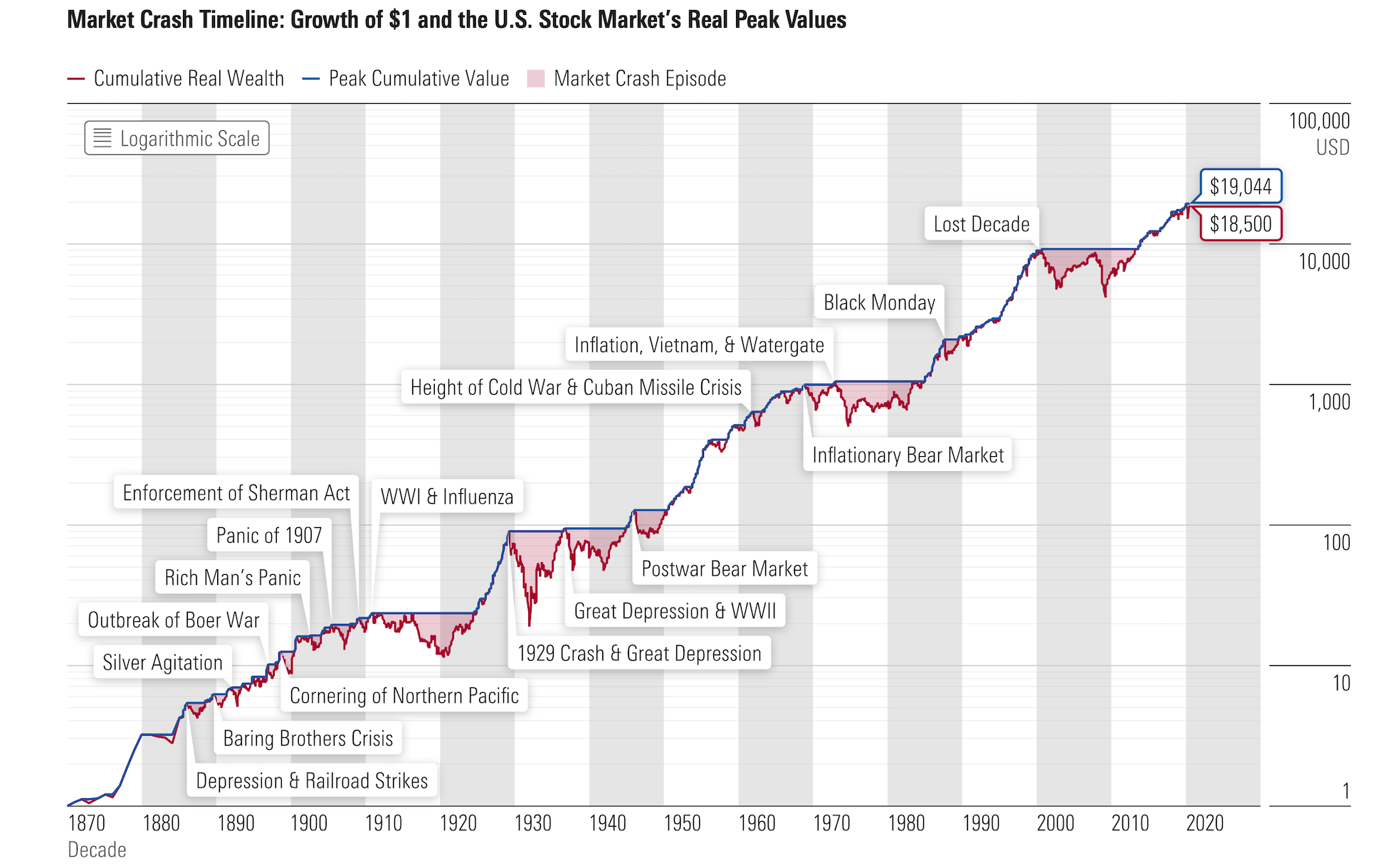 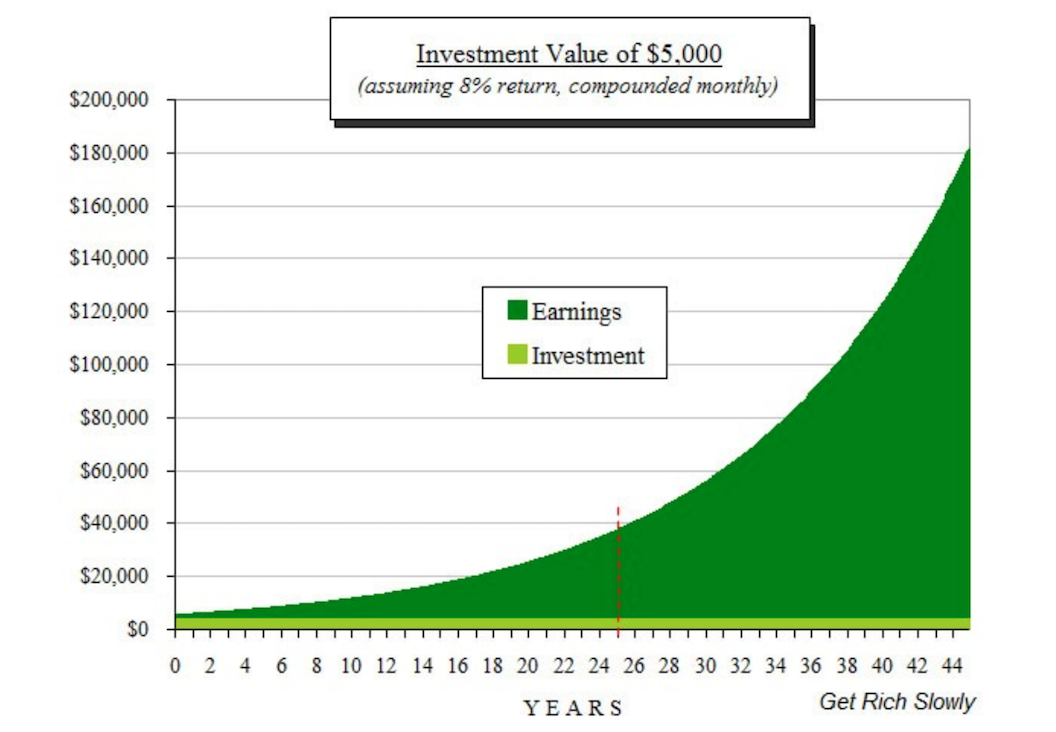 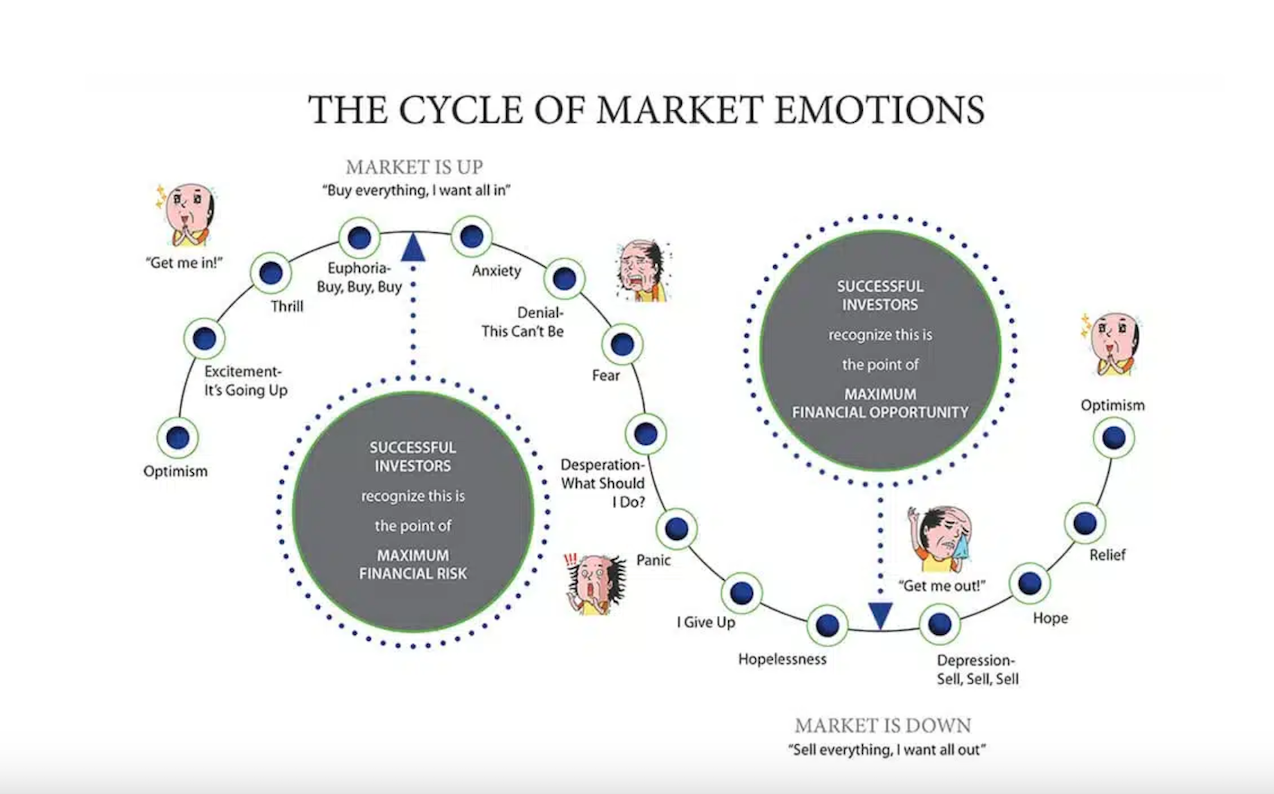 Plan to consistently save 20% of income
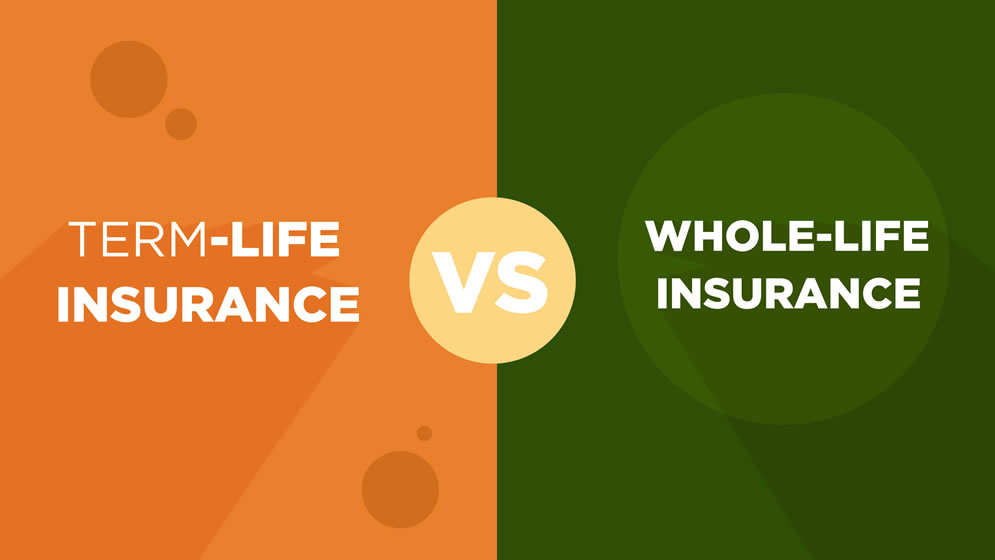 When do you want to lose money?
What’s your most important asset?
Disability insurance
Should you buy a house?
Stable job and personal life
3-5 years to recover closing fees
Most attending change jobs in first 2 years
2x annual income guide
Will be higher in HCOL, VHCOL
Physician Loans
No cash
No job yet
No credit
Terrible debt-to-income ratio
Less than 20% down and higher loan amounts
No Private mortgage insurance
Higher interest or fees
What does it mean to be rich?
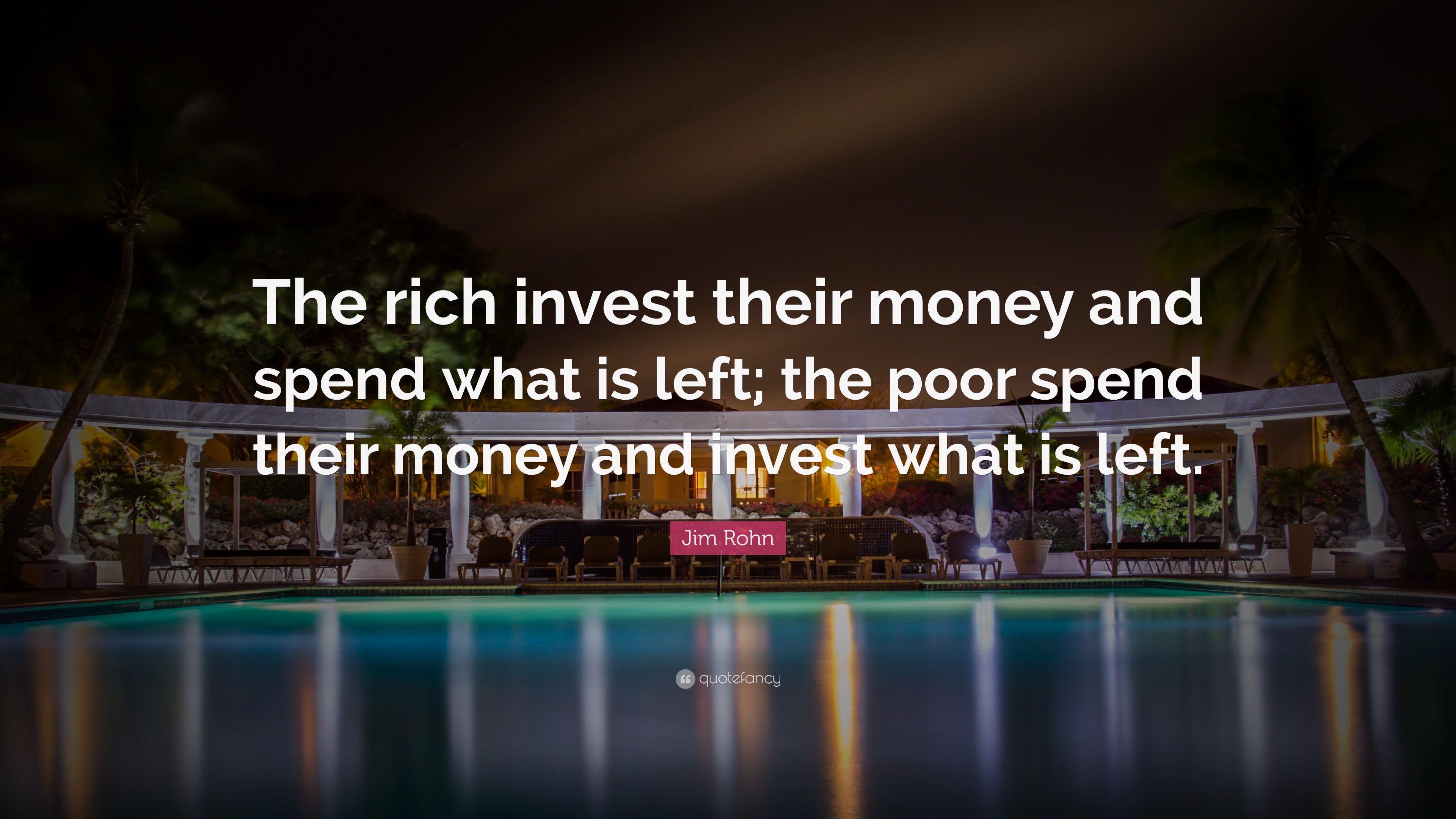 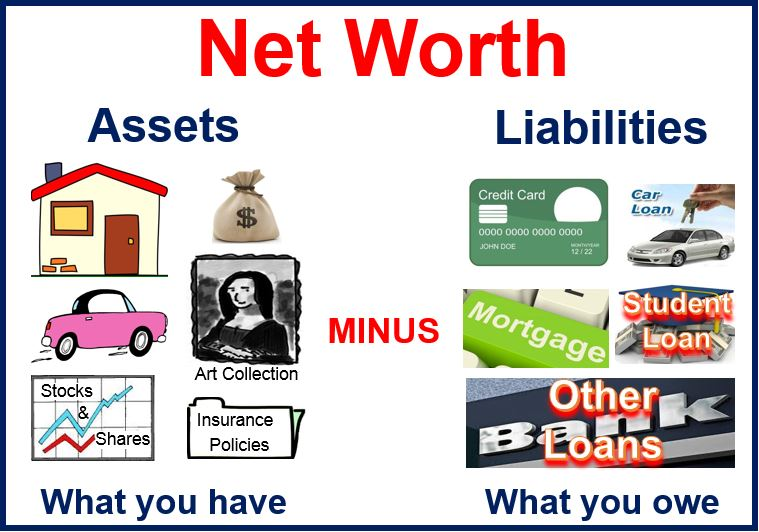 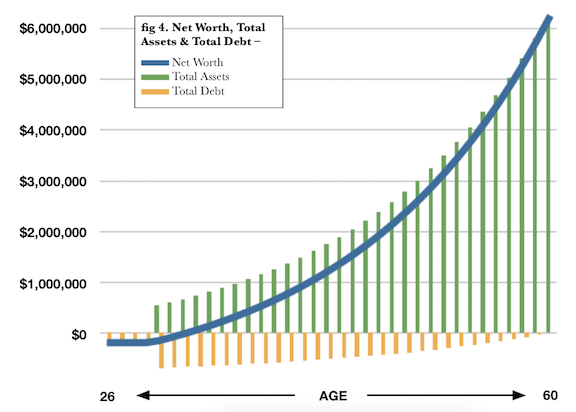 First year as an attending is most important in setting up for financial success
Things to do NOW
Key Concepts
Have a plan for student loan repayment.
Get own occupation disability insurance.
Pay off high interest debt.
Build an emergency fund.
Become financially literate.
Have an investing plan and stick with it.
Get term life insurance if you have dependents.
Contribute to a Roth IRA.
Do not confuse insurance salespersons for financial advisors.
One house, one spouse
Live below your means.